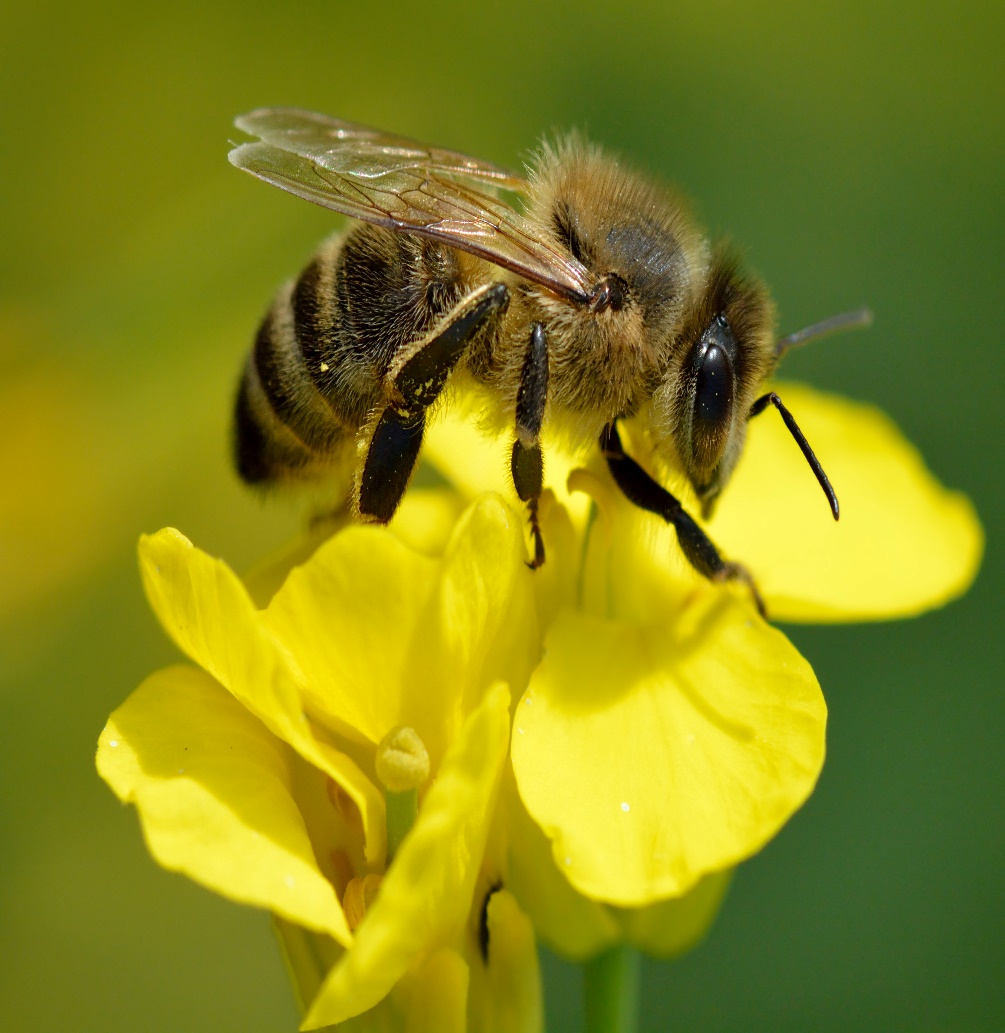 Nombres
Breve introducción
Sustituir por foto del proyecto